FinTech
Vliv nových technologií na finanční sektor
1
BPF_BAN1 Martina Sponerová
FinTech
Složenina slov finance a technologie.
Nové technologie prosazující se ve finančním sektoru,
Skupina firem a platforem, které pomocí inovací narušují dosavadní směr poskytování finančních služeb.
Rozšíření tohoto pojmu především v posledních 10 letech.
Obecně – inovativní a zcela nové produkty finančního sektoru, které stojí na moderních technologiích.
Nejedná se vždy o firmy, které za účelem poskytování FinTech služeb nově vzniknou, ale také o zavedené společnosti, které vedle portfolia tradičních služeb nabízejí něco navíc, aby získaly konkurenční výhodu.
2
FinTech
FinTech představuje rychlejší, levnější a kvalitnější služby.
Roste popularita digitálních řešení – tradiční hráči nemohou tyto trendy ignorovat.
Spotřebitelé žádají rychlejší, levnější a kvalitnější služby šité na míru a bez zbytečné administrativy.
Banky buď samy zavádějí inovativní služby a nebo úzce spolupracují se vznikajícími startupy
Nejrozvinutější oblasti – platební styk, devizové konverze a dluhové financování.
PayPal – lze považovat za první a nejvýznamnější FinTech společnost, její služby jsou jedněmi z nejpoužívanějších pro platby na internetu.
Revolut – 2015, VB – již vlastní bankovní licenci, rozšířil své portfolio o tradiční služby a plánuje také úvěrování.
3
FinTech
Česká republika a Polsko – lídři na trhu FinTech ve střední Evropě
Dobré výchozí podmínky pro ČR:
Kvalifikovaná pracovní síla v oblasti ICT,
Přístup velké části populace k internetu,
Vybavenost chytrými mobilními telefony
Růst trhu finančních služeb, který je ve srovnání s vyspělejšími zeměmi méně rozvinutý.
Přeshraniční poskytování služeb
FinTech firmy snadno překračují hranice,
Spousta domácích uživatelů již nyní využívá služby zahraničních poskytovatelů – PayPal,
FinTech firmy operující v celosvětovém měřítku.
4
Předpoklady FinTech
Technologické podmínky
Rozvoj API (Application Programming Interface), penetrace trhu chytrými telefony, dostupnost internetového připojení
Strojové učení, biometrické ověřování totožnosti, cloud computing, blockchain, dostupnost informací včetně big data.
Kvalifikovaná pracovní síla – důležitá pro vývoj digitálních inovací
Výhoda velkých technologických společností a technologicky vyprofilovaných startupů proti zavedeným finančním hráčům.
Možnost expanze na trhy v rozvojových zemích – postačují pouze mobilní telefony.
5
Předpoklady FinTech
Předpoklady na straně poptávky
Požadavek na dostupnost služeb kdykoliv a kdekoliv
Cílení na spotřebitelské preference – konkurence velkým finančním hráčům z oblasti bankovnictví, pojišťovnictví a investičních fondů a získání části trhu.
Regulatorní podmínky
Zavazují zavedené hráče k otevřenosti vůči FinTech
Evropská směrnice PSD2 – nařízení o zpřístupnění účtů klienta třetím stranám, pokud si to klient vyžádá.
Růst regulatorní zátěže – rozvoj pododvětví FinTech tzv. RegTech (naplňování regulatorních požadavků pomocí moderních technologií).
6
Předpoklady FinTech
Banky omezily poskytování úvěrů z důvodu snížit velikost finanční páky a zároveň klesla důvěra v bankovní sektor.
Expanze zprostředkovatelů peer-to-peer (P2P) úvěrů.
7
Bariéry FinTech
Digitální gramotnost - (ČR zaostává)
Jazyková bariéra
Zavádění a zpřísňování regulací na jedné straně – rozvoj FinTech firem, které regulace využívají nebo pomáhají využívat s jejich naplňováním.
Na druhé straně mohou regulatorní požadavky brzdit růst FinTech firem – zásadní u startupů.
Transformace splatností úvěrů
Poskytovatelé P2P úvěrů mají zásadní nevýhodu proti klasickým bankám
Financují poskytované úvěry pouze „drahými zdroji“ od investorů, naopak klasické banky financují úvěry pomocí vkladů na běžných účtech a dalšími závazky s kratší dobou splatnosti.
Rezistence regulatorních orgánů
8
Přínosy FinTech
Cena a kvalita
Tlak na cenu zostřuje konkurenční prostředí na finančním trhu.
Zvýšení konkurence přispívá k proměně celého finančního sektoru ve prospěch spotřebitele.
Mladé startupy za sebou netáhnou zátěž zastaralých systémů, vytvářejí své procesy tak, aby byly maximálně automatizované, což pro ně znamená nákladovou výhodu a usnadňuje vstup do odvětví.
Freemium model – některé základní služby mohou být zcela zdarma díky nižším provozním nákladům.
9
Přínosy FinTech
Automatizace procesů umožňuje realizaci požadavků v reálném čase, 24 hodin denně.
Personalizované služby pro spotřebitele díky strojovému učení a přístupu k datům (struktura investičního portfolia podle averze k riziku, pojištění platné až v okamžiku překročení hranice)
Ověření totožnosti na dálku
Orientace na zákazníka – jeho potřeby středem zájmu
Transparence FinTech firem – jasná a přehledná struktura, nemusí se obávat skrytých poplatků.
Dostupnost finančních služeb
Minimální požadavky na založení účtu
Inovativní způsoby vyhodnocení kreditního rizika
10
Přínosy FinTech
Robotičtí poradci a WealthTech firmy
WealthTech – spojení slov wealth (bohatství, úspory, investice) a technologie – pododvětví FinTechu – digitální správa investic
Ulehčují vstup na akciové, dluhopisové a jiné finanční trhy.
Nízké požadavky na minimální objem investic za relativně nízké poplatky.
Větší možnosti investování.
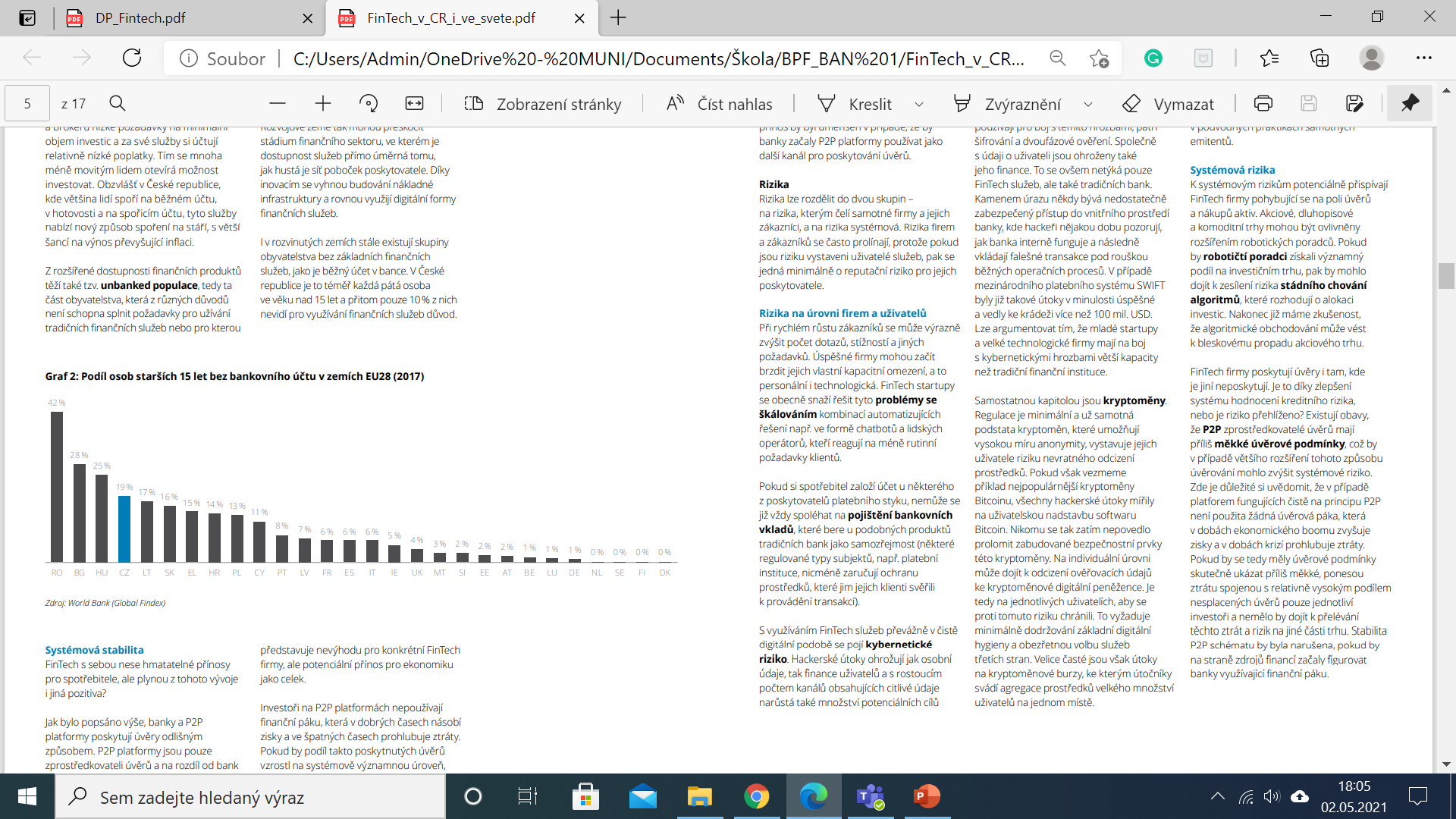 11
Rizika FinTech
Rizika na úrovni firem a uživatelů
Růst zákazníků – zvýšení počtu dotazů, stížností a dalších požadavků
Brzdou může být kapacitní omezení jak personální, tak technologická.
Řešením je kombinace automatizujících řešení – chatboty a lidský operátor
Pojištění bankovních vkladů – ne vždy pojištěné
Kybernetické riziko – záznamy transakcí, spotřební chování, rodné číslo, biometrické údaje – využívají se šifrování nebo dvoufázové ověření
12
Rizika FinTech
Rizika na úrovni firem a uživatelů
Kryptoměny
Minimální regulace, vysoká míra anonymity – nevratné odcizení prostředků
ICO (initial coin offering)
Neregulovaný způsob získávání kapitálu pomocí emise digitálních tokenů (Druh virtuální měny, který se váže k určitému blockchainu a reprezentuje jednotku aktiva nebo služby)
Riziko tkví především v podvodných praktikách jednotlivých emitentů.
13
Rizika FinTech
Systémová rizika
Robotičtí poradci – stádní chování algoritmů – propad akciového trhu
P2P platformy – příliš měkké úvěrové podmínky
Banky využívají finanční páku – P2P společnosti ne, riziko nese investor
Stabilita může být narušena, pokud by na straně zdrojů financí začaly figurovat banky využívající finanční páku.
14
Regulace FinTech
Legislativa a instituce
Evropská komise se snaží pomocí různých legislativních opatření podpořit nebankovní financování tj. i FinTech.
Směrnice PSD2 o platebních službách
Tato směrnice bankám nařizuje, aby třetím stranám zpřístupnily data svých klientů prostřednictvím tzv. API (Application Programming Interface), pokud s tím klient souhlasí. Jinými slovy tato regulace otevírá cestu třetím stranám pro správu bankovních účtů.
PSD2 tak zvyšuje konkurenci na trhu plateb a vyšší konkurence je vždy příznivá pro spotřebitele. 
Správa platebních účtů třetími stranami je regulovaná a dohlížená dohledovými orgány, což má za cíl omezit rizika pro spotřebitele a vytvořit důvěru v tento nový typ služeb.
15
Regulace FinTech
Britská FCA (Financial Conduct Authority) 
aktivně podporuje FinTech společnosti prostřednictvím svého Innovation Hub. 
Dále nabízí inovativním firmám možnost tzv. regulatory sandbox, což je testovací prostředí, ve kterém si inovativní firmy mohou vyzkoušet své byznys modely bez toho, aby musely striktně plnit veškeré regulatorní požadavky.
Britský regulátor se snaží podporovat malé a střední FinTech firmy i povinnosti velkých bank sdílet informace s ostatními subjekty, například informace o úvěrových datech (tj. nad rámec PSD2).
16
Regulace FinTech
AML (Anti Money Laundering) a KYC (Know Your Client)
jsou soubory předpisů snažící se předcházet využívání finančního systému k praní špinavých peněz. 
GDPR (General Data Protection Regulation)
je obecné nařízení o ochraně osobních údajů. 
Ukotvuje právo spotřebitelů získávat informace o tom, které jejich osobní údaje jsou zpracovávány a proč, a domáhat se dodržování pravidel, včetně nápravy stavu. 
MiFID II (The Markets in Financial Instruments Directive – Směrnice o trzích finančních instrumentů)
Jejím cílem je zlepšit konkurenceschopnost finančních trhů vytvořením jednotného trhu pro investiční služby a aktivity a zajistit vysoký stupeň ochrany pro investory do finančních instrumentů
17
Regulace FinTech
BASEL III 
je sada mezinárodně uznávaných opatření, vypracovaných v reakci na krizi z let 2007–2009, která mají za cíl posílit regulaci, dohled a rizikový management bank. 
BASEL III upravuje zejména pravidla pro kapitálovou přiměřenost bank (pilíř I, pilíř II, proticyklická kapitálová rezerva, bezpečnostní kapitálová rezerva), ale i rizikový management bank či likviditní požadavky
Solvency II 
je směrnice regulující podnikání v pojišťovnictví. 
Tato směrnice zejména nastavuje pravidla pro kapitál pojišťoven na základě rizika, které pojišťovny podstupují. Dále definuje risk management pojišťoven, dohled nad pojišťovnictvím či výkaznictví pojišťoven.
18
Regulace FinTech
AIFMD (Alternative Investment Fund Managers Directive)
je směrnice o správcích alternativních investičních fondů, která vznikla v reakci na finanční krizi a vytváří harmonizovaný režim pro fondy kolektivního investování.
Specifickým problémem je regulace ICO. Tato část FinTech roste podobně jako kryptoměny velmi rychle a jedná se o natolik nový fenomén, že na něj reaguje regulace se zpožděním. Otevřeným problémem je, kdy ICO spadají pod definici cenných papírů, a tedy i pod příslušnou regulaci, a kdy nikoliv.
Centrální banky 
ovlivňují FinTech zejména z pozice dohledového orgánu, a to buď pozitivně, nebo negativně.
Pozitivně můžeme hodnotit aktivitu Bank of England, která spustila FinTech akcelerátor. Bank of England nechce pouze podpořit startupy, ale také využít inovace v centrální bance.
19
Regulace FinTech
ČNB
Otevřenost, nedusit potenciál k inovacím; 
nevytvářet specifická pravidla, nejsou-li nutná (není úkolem regulace vytvářet inovace);
stejné zacházení se všemi účastníky trhu (technologická neutralita); 
monitoring a připravenost zasáhnout (důvěra veřejnosti je hlavním aktivem centrální banky). 
V ČNB nedávno vznikl nový Odbor regulace platebního styku a finančních inovací, který by se měl zabývat mimo jiné regulací FinTech.
20
Subjekty působící na trhu FinTech
Startupy
Startupy jsou přirozeně vhodným prostředím pro inovace všeho druhu. 
Oproti velkým zavedeným firmám (ať už bankám, či technologickým firmám) mají výhodu v rychlém a pružném rozhodování.
Startupy se ale často potýkají s problémem, jak financovat svůj růst.
 FinTech startupy pronikly zejména do oblastí platebních služeb, zprostředkovatelských služeb (zejména zprostředkování úvěrů a pojištění), finančního managementu, získávání kapitálu, obchodování s cennými papíry, kryptoměn a do řady dalších oblastí.
21
Subjekty působící na trhu FinTech
Technologické firmy 
Velké technologické firmy jako Apple, Google, Amazon a Facebook mají všechny předpoklady pro to, aby přicházely s FinTech řešeními a uváděly je do praxe.
Mají obrovské finanční zdroje pro vývoj inovativních produktů a jednak disponují technologickým know-how.
Jednou z klíčových výhod je skutečnost, že uživatelé jejich služeb u nich mají vytvořenu elektronickou identitu, kterou lze využít i v oblasti finančních služeb.
22
Subjekty působící na trhu FinTech
Challenger banky 
Jedná se o původně britský fenomén, který se ale postupně šíří do světa. 
Za Challenger banky se označují malé retailové, většinou online banky, které konkurují tradičním zavedeným bankám s kamennými pobočkami. 
Challenger banky mají díky absenci kamenných poboček nižší náklady než tradiční banky. 
Také využívají inovativní online produkty, kterými lákají klienty tradičních bank a klienty, kterým tradiční banky z různých důvodů mohou jen obtížně nabídnout své produkty (malé a střední firmy).
23
Subjekty působící na trhu FinTech
Banky 
Řada bankovních domů buďto sama vyvíjí FinTech řešení, nebo spolupracuje se startupy a inkorporuje jejich řešení do svých produktů. 
V případě nákladných projektů se spojují do aliancí (například vývoj platebních systémů na bázi blockchainu). 
Implementace FinTech řešení probíhá v řadě oblastí - blockchain, datová analytika, pojištění, osobní finance, správa aktiv, platební služby, půjčování, finanční služby, regulatorní technologie a další. 
Banky jsou motivovány k FinTech řešením úsporami nákladů, protože digitalizace a automatizace snižují nutnost jednat s klienty osobně, čímž omezují personální náklady. 
Na druhou stranu FinTech řešení vyžadují nezanedbatelné počáteční investice, které dále narůstají, jsou-li implementována v souhře se starými systémy.
24
Subjekty působící na trhu FinTech
Neziskový sektor 
Důležitou inovací v oblasti FinTech je technologie blockchain.
V informatice speciální druh distribuované decentralizované databáze uchovávající neustále se rozšiřující počet záznamů, které jsou chráněny proti neoprávněnému zásahu jak z vnější strany, tak i ze strany samotných uzlů peer-to-peer sítě. Nejčastější aplikací technologie blockchainu je použití jako účetní kniha kryptoměn (např. bitcoinu), jež uchovává transakce provedené uživateli. Kombinace s kryptografií umožňuje zajistit anonymitu operací a zabránit neoprávněným transakcím. Jednoslovný český ekvivalent pro anglický termín „blockchain“ dlouho chyběl. Od začátku roku 2017 běžel na stránkách blockchain.cz projekt, který si kladl za cíl takové slovo vybrat. Nakonec bylo vybráno slovo bločenka.  
Blockchain má potenciál pro transformaci samotného prostředku směny u všech transakcí, tedy samotných peněz. 
Tato technologie přitom vznikla mimo firemní sektor.
25
Kategorizace FinTech
Komunikace a administrace
Online platformy – běžná součást finančních služeb
Digitální transformace - o digitalizaci interních procesů finančních institucí, nové formy spolupráce zaměstnanců apod.
RPA (Robotic Process Automation) - cílem je snížení nákladů a zvýšení kvality a spolehlivosti u administrativních činností. 
Příkladem aplikace může být proces on-boardingu klientů (AML, KYC a další procedury), který je kvůli regulaci administrativně náročný. 
Další oblastí aplikace je automatizace back-office a middle-office činností.
26
Kategorizace FinTech
Komunikace a administrace
Kybernetická bezpečnost
Chatboti - dokáží řešit běžné, opakující se dotazy. Limitujícím faktorem pro rychlejší nasazování chatbotů v ČR je fakt, že většina AI algoritmů byla vyvinuta pro anglický jazyk a čeština je pro ně poměrně komplikovaná.
Agregace finančních produktů v rámci jedné platformy - význam agregátorů zvýšila nová evropská regulace s názvem PSD2 (Payment Service Directive). Limitující však je požadavek na obnovení souhlasu klienta každých 90 dnů.
27
Kategorizace FinTech
Převody peněz a platby
Technologické inovace patrně nejviditelněji změnily oblast plateb, a to od tradičních platebních systémů až po vznik nových měn v čele s Bitcoinem.
Online platební systémy
Tradiční systémy pro převod peněz prostřednictvím centrálních clearingových systémů dříve vyžadovaly k validaci transakce několik dnů, v lepším případě hodin. Technologické možnosti tuto dobu dokáží zkrátit na vteřiny – okamžité platby.
Internetové platební brány – PayPal větší tržní podíl na trhu než tradiční společnosti Mastercard a Visa.
Další inovací v oblasti plateb je používání mobilních telefonů a chytrých hodinek.
28
Kategorizace FinTech
Devizové konverze
Zásadním rozdílem ve srovnání se směnárnami či bankovními devizovými konverzemi jsou devizové kurzy nabízené klientům. 
U běžných měnových párů nabízí FinTech firmy v podstatě mezibankovní devizové kurzy.
Klíčoví hráči a služby 
PayPal, Stripe, Alipay, Amazon Pay, Google Pay, Apple Pay, Revolut, WePay, 
Firmy v ČR 
Twisto, Roger,
29
Kategorizace FinTech
Kryptoměny
Kryptoměnou se rozumí digitální finanční aktivum, které je emitováno, aby sloužilo jako prostředek směny. 
Na rozdíl od tradičních měn, ať již ve fyzické, či elektronické podobě, nedochází k verifikaci transakce v centrálním clearingové instituci, ale decentralizovaně prostřednictvím technologie blockchain.
Podobně jako PayPal definoval online platby, Bitcoin je pro mnohé synonymem pro kryptoměny. I zde však vyrostla početná konkurence.
30
Kategorizace FinTech
Úvěry
zrychlení procesu vyhodnocení úvěrových žádostí díky digitalizaci a automatizaci. 
Jedním z příkladů technologické inovace v oblasti hodnocení kreditního rizika je nástroj Eagle Eye z dílny Deloitte, který v reálném čase provádí sémantickou analýzu velkého množství online dat. 
Dalším příkladem jsou nové způsoby hodnocení kreditního rizika, resp. využití nových zdrojů informací o platební disciplíně klientů. Zatímco tradiční banka vyžaduje doložení příjmů, FinTech firma se může podívat na profil v síti LinkedIn nebo nákupy u Amazonu a doplnit jimi informace z databází TransUnion a Equifax (registry dlužníků).
Díky FinTech startupům navíc nezůstávají modely odhadu kreditního rizika jen v rukou bank, které jimi odhadují bonitu žadatelů o úvěr, ale jsou k dispozici i spotřebitelům, kteří si mohou spočítat své kreditní riziko ještě předtím, než požádají o úvěr.
31
Kategorizace FinTech
Úvěry
Platformy pro online prodej zboží. Například Amazon nabízí firmám prodávajícím své zboží přes e-shop Amazonu úvěr. 
Peer-to-peer půjčky však dnes využívají nejen fyzické osoby, ale i firmy. 
Úrokové sazby úvěrů mohou být stanoveny reverzní aukcí nebo pomocí zprostředkovatele s využitím odhadu kreditního rizika. 
Obvykle tyto půjčky nebývají nijak pojištěny, některé platformy pro P2P půjčky si ovšem vytvořily vlastní fondy pro krytí případných ztrát při selhání dlužníka.
32
Kategorizace FinTech
Úvěry
Blockchain si lidé většinou spojují s kryptoměnami, své uplatnění našel ale také v oblasti úvěrů. 
Konkrétním příkladem je aplikace pro administraci syndikovaných úvěrů, kde sdílení informací, které byly dříve předávány po telefonu či e-mailem, zajišťuje technologie na bázi blockchainu.
33
Kategorizace FinTech
Úspory, investice, wealth management 
Postupy v oblasti finančního poradenství a wealth managementu jsou často standardizované či vynucené regulací.
Proto není překvapivé, že část činností investičních poradců nahradily algoritmy (roboadvisors).
V portfolio managementu našla své místo big data analýza. To, co bylo dříve doménou technologicky orientovaných hedge fondů, se stává mainstreamem v celém oboru.
34
Kategorizace FinTech
Trading
Technologie tradiční burzovní obchodování s cennými papíry výrazně zrychlily a zlevnily.
Pokles poplatků z obchodů byl natolik drtivý, že vedl k výrazné konsolidaci na trhu s těmito službami.
Retailový trh změnil nástup online obchodních platforem. V Evropě tomu pomohlo také sjednocení regulace (MiFID), která obchodníkům z členských zemí zjednodušuje přístup na všechny trhy v rámci EU.
35
Kategorizace FinTech
Trading
nejvýraznějších technologických inovací v oblasti obchodování je rozšíření algoritmického obchodování. 
V této oblasti najdeme algoritmy k realizaci standardních obchodních pokynů typu VWAP (volume-weighted average price) nebo TWAP (time-weighted average price), které nahradily jednu z tradičních profesí na trading desku v investičních bankách, ale také velmi komplikované algoritmy hledající souvislosti mezi mnoha proměnnými s cílem získat predikční model pro vývoj vybraného finančního aktiva.
36
Kategorizace FinTech
Trading
Quant fondy dnes tvoří nemalou část objemu obchodů na finančních trzích. 
Oblast algoritmického obchodování může v budoucnosti dramaticky změnit nástup kvantových počítačů, který by výrazně urychlil optimalizaci portfolií pomocí Monte Carlo simulací a dalších používaných výpočetně náročných technik.
HFT (High Frequency Trading) - navázala na rozvoj algoritmického obchodování, komparativní výhodu vytváří rychlost exekuce obchodního příkazu. 
Burzovní operátoři - nabízí se využití technologie blockchain k realizaci a evidenci transakcí na trhu. NASDAQ již začal používat blockchain na jednom z trhů, který provozuje.
37
Kategorizace FinTech
Research – investiční výzkum
Advanced analytics - jde o využití algoritmů k hledání závislostí ve vývoji finančních aktiv, behaviorální analýzu, analýzu sentimentu prostřednictvím prohledávání internetu a sociálních sítí, umělou inteligenci, která automaticky zpřesňuje nalezené vzorce, vizualizaci dat apod.
Internet of Things (IoT) - vhodně umístěná čidla automaticky přináší digitálně zpracovatelná data z reálného světa. 
Například v obchodování s komoditami lze využít lokační senzory pro získání informací o pohybu kontejnerů a nákladních lodí na moři.
38
Kategorizace FinTech
Capital raising
Tradiční formy získávání kapitálu, jako jsou IPO, private equity investice, venture kapitál či emise dluhopisů, doplnily finanční inovace o další způsoby. 
Crowdfunding
Jde o formu investování, kdy se prostřednictvím internetové platformy skládá více investorů na cílovou částku požadovanou pro realizaci oznámeného záměru. 
V podstatě jde o obdobu syndikovaného úvěru. V tomto případě ovšem investory nejsou banky, ale jednotlivci či firmy. 
Navíc nemusí jít pouze o dluhové financování, ale také o získání podílu ve firmě.
Prostřednictvím crowdfundingu mohou být financovány investice firem, charitativní projekty nebo politické kampaně.
39
Kategorizace FinTech
Capital raising
ICO (Initial Coin Offering)
Nikoli náhodou je tato zkratka podobná IPO, typickému způsobu financování prostřednictvím emise akcií. 
V případě ICO ovšem nejsou emitovány podíly ve firmě, ale tokeny. Firma hledající financování svých projektů v rámci ICO vydává speciální kryptoměnu určenou pouze k tomuto účelu a nabízí ji investorům za určitou cenu.
V případě ICO ovšem investor nezískává podíl ve firmě a hodnota příslušné kryptoměny se může vyvíjet jinak než „podkladový“ projekt. Na rozdíl od IPO není ICO zpravidla nijak regulováno.
40
Kategorizace FinTech
Trade finance
zahrnuje celou řadu různě komplikovaných finančních produktů, od bankovních záruk přes dokumentární akreditivy až po faktoring a forfaiting. 
Vzhledem k administrativní náročnosti je trade finance další oblastí, kde se nabízí využití blockchainu. 
M&A 
Proces fúze či akvizice bývá administrativně velmi náročný. Klíčovým prvkem v průběhu transakce je důvěra mezi všemi zúčastněnými. Oba tyto aspekty řeší tzv. chytré kontrakty (smart contracts) založené na technologii blockchain.
41
Kategorizace FinTech
InsurTech 	
Nově vznikající pojišťovny využívají technologie, jako jsou umělá inteligence, chatboti a online prodejní a komunikační platformy, což umožňuje dosahovat nižších nákladů než u tradičních hráčů na trhu.
Peer-to-peer pojišťovny jsou postaveny na vzájemném pojištění účastníků mezi sebou s tím, že provozovatel platformy si bere předem pevně určené procento z vybraného pojistného k hrazení nákladů a svého zisku. 
Pokud náklady na škodné události nepřevýší vybrané pojistné, vrací se peníze zpět účastníkům.
42
Kategorizace FinTech
InsurTech 	
Mikropojistky - další formou inovace v pojištění. 
Existuje například možnost koupit si pojištění pro automobil pouze na hodinu. Existuje i flexibilní verze pojistky, kdy si klient pomocí aplikace vybrané pojištění zapíná a vypíná podle svých potřeb.
Nové možnosti v oblasti pojištění nabízí využití nově dostupných dat o klientech. Například aplikace nainstalovaná do klientova mobilního telefonu může poskytovat polohová data, a tedy informace o četnosti a cílech cest. Na tomto základě existuje pojištění automobilu, kde se pojistka neplatí na předem určenou dobu, ale podle skutečně ujeté vzdálenosti.
43
Kategorizace FinTech
InsurTech 	
IoT přichází se senzory, které mohou poskytnout cenná data o chování klientů. Příkladem jsou chytré náramky či sporttestery, které sledují životní styl klienta (dobu spánku, četnost a intenzitu sportovních aktivit apod.). 
Senzory nainstalované v domácnosti mohou snížit škody při pojistných událostech, když pomohou zachytit dým při požáru či vyplavení hned v počátku a varovat klienta.
Pojištění proti kybernetickým rizikům
44
Kategorizace FinTech
RegTech (regulatory technology)	
využití technologických inovací k automatizaci regulatorních procesů, tj. sběr dat, jejich vyhodnocení a příprava informací a reportů pro dohledovou instituci.
Nejčastěji se firmy poskytující RegTech zaměřují na řešení pro následující oblasti regulace: AML (anti-money laundering), KYC (know your customer), GDPR, MiFID II, Basel III, Solvency II a PSD2. 
FinTech firmy například používají big data technologii při zátěžových testech bank v rámci Basel III. 
Dalším příkladem je automatické ověřování identity osob v rámci AML a KYC procesů.
45
RegTech
46
RegTech
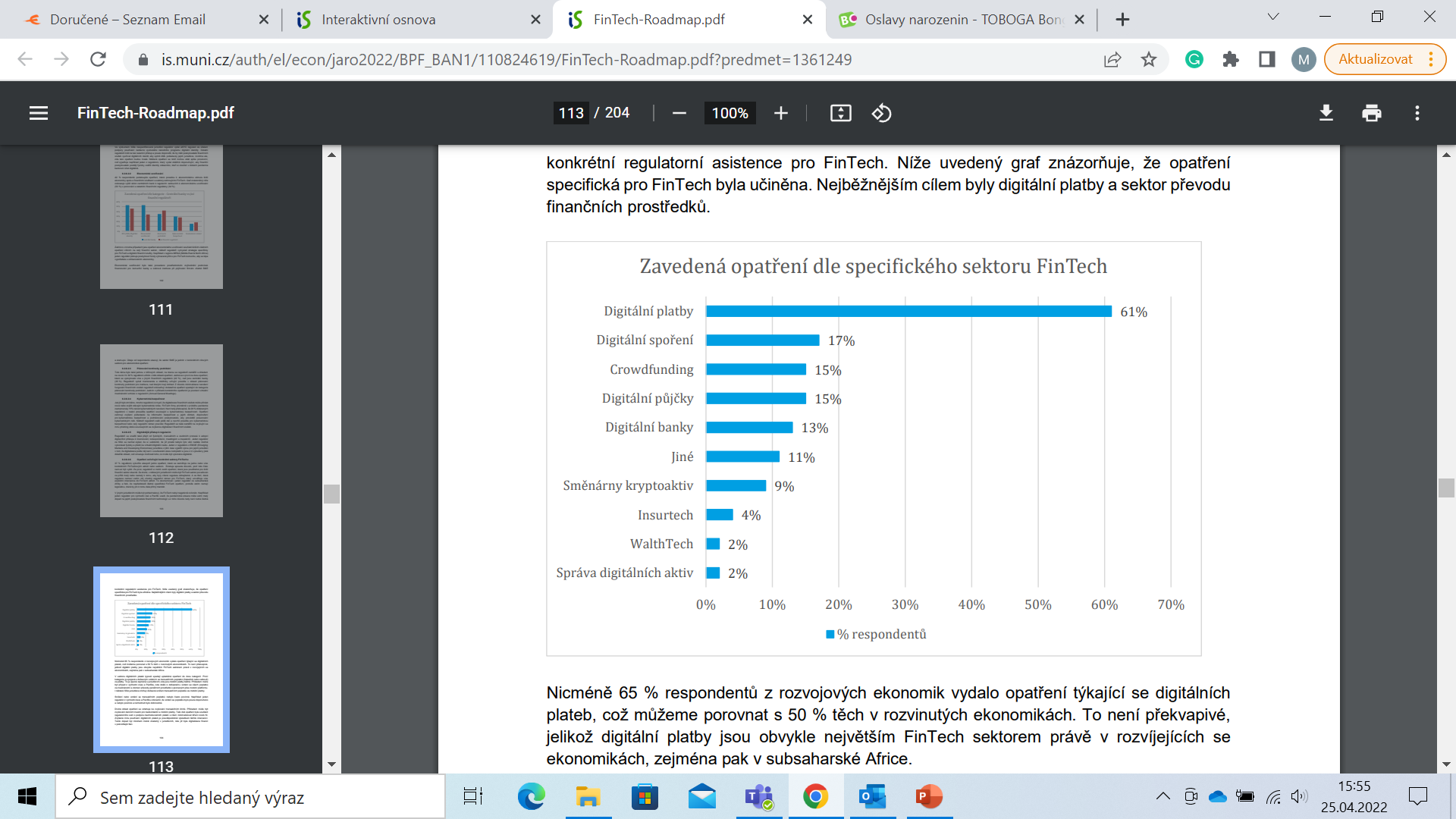 47